CHAPTER 2
Basic Thermodynamics
and
Fluid Mechanics
BASIC LAWS
Basic Physical laws of Fluid Mechanics and Thermodynamics used in Turbomachines are:
(1) the continuity of flow equation
(2) the first law of thermodynamics and the steady flow energy equation
(3) the momentum equation
(4) the second law of thermodynamics
The Equation of Continuity
This Law States that, in absence of sources and  sinks, there is no accumulation of fluid within the Control volume. Hence
The Equation of Continuity
The Equation of Continuity
In Turbomachines There are three components
Components of velocity
First Along the Direction of Main Flow Direction
Second Perpendicular to that Direction
Third Along a direction Perpendicular to These Directions. Usually a two dimensional approach is used for analysis. Here One Dimensional analysis is used mostly.
The First Law of Thermodynamics [Internal Energy]
The first law of thermodynamics states that if a system is taken through a complete cycle during which heat is supplied and work is done, then 

where        represents the heat supplied to the system during the cycle and       the work done by the system during the cycle. The units of heat and work are taken to be the same.
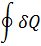 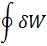 The First Law of Thermodynamics [Internal Energy]
During a change of state from 1 to 2, there is a change in the property internal energy and the law is written as

For an infinitesimal change of state
dE= δQ – δW
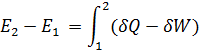 Steady Flow Energy Equation
The Steady Flow Energy Equation
First law of thermodynamics is applied to the steady flow of fluid through a control volume so that the steady flow energy equation is obtained. Energy is transferred from the fluid to the blades of the turbomachine, positive work being done (via the shaft) at the rate W. In the general case positive heat transfer takes place from the surroundings to the control volume.
The Steady Flow Energy Equation
Thus, with this sign convention the steady flow energy equation becomes
 

where h is the specific enthalpy,  1/2c2  the kinetic energy per unit mass and gz the potential energy per unit mass.
Except for  hydraulic machines, the contribution of the last term is small and usually ignored.
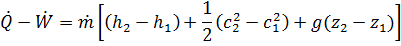 The Steady Flow Energy Equation
Defining stagnation enthalpy by h0 given by


Assuming gz to be negligible, steady flow energy equation becomes

Or
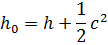 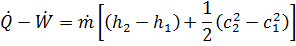 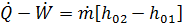 The Steady Flow Energy Equation
Most turbomachinery flow processes are adiabatic (or very nearly so) and it is permissible to write 
For work producing machines (turbines) W ˃0 the equation becomes
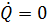 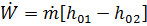 The Steady Flow Energy Equation
For the machines which absorb work and increase enthalpy the work needed is given as
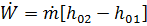 Momentum Equation Newton’s Second Law of Motion
One of the most fundamental and valuable principles in mechanics is Newton’s second law of motion. The momentum equation relates the sum of the external forces acting on a fluid element to its acceleration, or to the rate of change of momentum in the direction of the resultant external force.
Momentum Equation Newton’s Second Law of Motion
In the study of turbomachines many applications of the momentum equation can be found, e.g. the force exerted upon a blade in a compressor or turbine cascade caused by the deflection or acceleration of fluid passing the blades. 
Considering a system of mass m, the sum of all the body and surface forces acting on m along some arbitrary direction x is equal to the time rate of change of the total x- momentum of the system,
Momentum Equation Newton’s Second Law of Motio
For a control volume where fluid enters steadily at a uniform velocity cx1 and leaves steadily with a uniform velocity cx2, then


The one-dimensional form of the steady flow momentum equation is
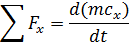 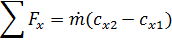 Euler’s Equation of Motion
It can be shown for the steady flow of fluid through an elementary control volume that, in the absence of all shear  forces,  the relation



is Euler’s equation of motion for one-dimensional flow and is derived from Newton’s second law. 
By shear forces being absent we mean there is neither friction nor shaft work. However, it is not necessary that heat transfer should also be absent.
Euler’s Equation
Bernoulli’s Equation
The one-dimensional form of Euler’s equation applies to a control volume whose  thickness is infinitesimal in the stream direction Integrating this equation in the stream direction we obtain
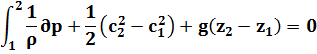 Bernoulli’s Equation
which is Bernoulli’s equation. 
For an incompressible fluid,  is constant and Bernouli's equation Becomes


This can be written as
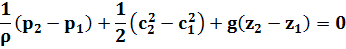 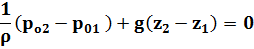 Bernoulli’s Equation
Where stagnation pressure p02 and p01 are the stagnation pressures at 2 and 1 station 
respectively. Stagnation pressures are given as
Bernoulli’s Equation
In hydraulic turbomachines, the term head H is used frequently. Head describes the summation given as under


Thus equation becomes 
H2 - H1 = 0
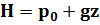 Bernoulli’s Equation
If the fluid is a gas or vapour, the change in gravitational potential is generally negligible and equation becomes
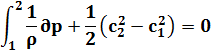 Bernoulli’s Equation
If the gas or vapour is subject to only a small pressure change the fluid density is sensibly constant and equation becomes
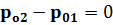 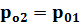 Bernoulli’s Equation
That is
(1)The stagnation pressure is constant in gas or vapour flows for all incompressible and compressible isentropic process. 
(2) Head remains constant in hydraulic machines.
Moment of Momentum
Useful information is obtained by employing Newton’s second law in the form where it applies to the moments of forces.
This form is of central importance in the analysis of the energy transfer process in turbo machines.
Moment of Momentum
Moment of Momentum
For a system of mass m, the vector sum of the moments of all external forces acting on the system about some arbitrary axis A fixed in space is equal to the time rate of change of angular momentum of the system about that axis, i.e.
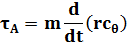 Moment of Momentum
Where r is distance of the mass centre from the axis of rotation measured along the normal to the axis and c is the velocity component mutually perpendicular to both the axis and radius vector r.
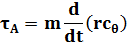 Moment of Momentum
For a control volume the law of moment of momentum can be obtained. Swirling fluid enters the control volume at radius r1 with tangential velocity cθ1 and leaves at radius r2 with tangential velocity cθ2. For one-dimensional steady flow
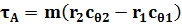 Moment of Momentum
Which states that, the sum of the moments of the external forces acting on fluid temporarily occupying the control volume is equal to the net time rate of efflux of angular momentum from the control volume.
Euler’s Pump Equation
For a pump or compressor rotor running at angular velocity , the rate at which the rotor does work on the fluid is

Which Becomes

Where blade speed  U =Ω r
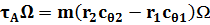 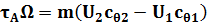 Euler’s Pump Equation
Thus the work done on the fluid per unit mass or specific work, is

 
This equation is referred to as Euler’s Pump Equation.
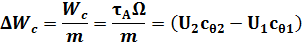 Euler’s Turbine Equation
For a turbine the fluid does work on the rotor and the sign for work is then reversed. Thus, 
the specific work is


This equation is referred to as Euler’s Turbine Equation
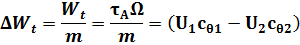 Rothalpy
Euler’s Pump Equation Gives Specific work as


First Law of Thermodynamics Gives Specific Work of Pump as
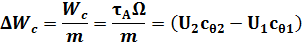 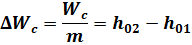 Rothalpy
Combining the two equations



We have


THEREFORE 

 


Where I  is ROTHALPY
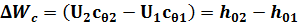 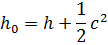 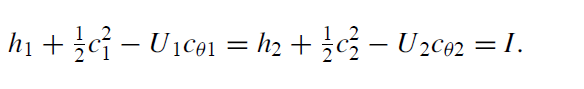 Rothalpy
This relationship is true for steady, adiabatic and irreversible flow in compressor or in pump impellers. The Function has same value at Inlet and Exit of the Pump.
The function I  is rothalpy, a contraction of rotational stagnation enthalpy, and is a fluid mechanical property of some importance in the study of relative flows in rotating systems.
Rothalpy
Rothalpy I can be written as


Where
h is Static Enthalpy of Fluid, c is the absolute velocity, U is the  Blade velocity and       is the  tangential velocity
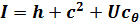 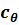 Second Law of Thermodynamics
The second law of thermodynamics introduces the concept of Entropy and define ideal thermodynamic processes. 
The Inequality of Clausius states that for a system passing through a cycle involving heat exchanges.
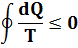 Second Law of Thermodynamics
where dQ is an element of heat transferred to the system at an absolute temperature T. 
If all the processes in the cycle are reversible then 

The equality hold true for reversible flows.
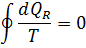 Second Law of Thermodynamics
The property called entropy, for a finite change 
of state, is then defined as


For an incremental 
 
where m is the mass of the system.
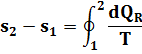 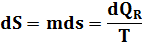 Second Law of Thermodynamics
With steady one-dimensional flow through a control volume in which the fluid experiences a change of state from condition 1 at entry to 2 at exit.

 If the process is adiabatic,    =0 Then
If the process is reversible as well, then
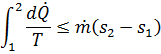 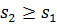 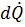 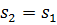 Second Law of Thermodynamics
First law and Second law can be Combined using Entropy definition. This yields,
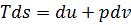 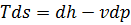 Efficiency
Efficiency is defined as
Efficiency
Efficiency of turbines
Turbines are designed to convert the available energy in a flowing fluid into useful mechanical work delivered at the coupling of the output shaft. The efficiency of this process, the overall efficiency η0, is a performance factor of considerable interest to both designer and user of the turbine.
Efficiency
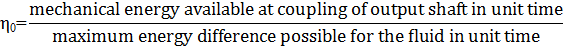 Efficiency
Mechanical energy losses occur between the turbine rotor and the output shaft coupling as a result of the work done against friction at the bearings, etc. 
The magnitude of this loss as a fraction of the total energy transferred to the rotor is difficult to estimate as it varies with the size and individual design of turbomachine.
For small machines (several kilowatts) it may amount to 5% or more, but for medium and large machines this loss ratio may become as little as 1%.
Efficiency
The isentropic efficiency ηt or hydraulic 
efficiency ηh for a turbine is defined as


Comparing the above definitions it is easily deduced that the mechanical efficiency ηm which is simply defined as the ratio of shaft power to rotor .
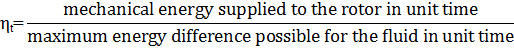 Efficiency
ηm 

The efficiency of a machine can also be given in terms of the ratio of actual work (input or output) to the ideal work
Using first law and second law for an incremental change of state along with Maxwell Relations for an incremental change of state through a turbomachine the equations are
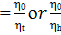 Efficiency
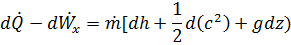 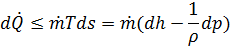 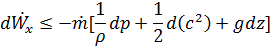 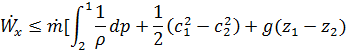 Efficiency
For a turbine expansion the actual work is less than the ideal work or work produced in absence of losses, reversible adiabatic process or isentropic process.
For Isentropic process Tds=0=dh-dp/ρ.
Therefore maximum work output is
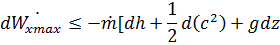 Efficiency
For incompressible case
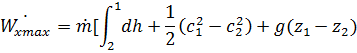 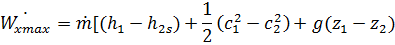 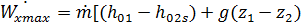 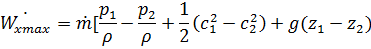 Efficiency
For gas turbines the contribution of z term is small Therefore specific work is 


The maximum work is
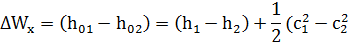 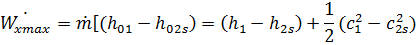 Efficiency
where the subscripts denotes that the change of state between 1 and
There are several ways of expressing efficiency, the choice of definition depending largely upon whether the exit kinetic energy is usefully employed or is wasted. An example where the exhaust kinetic energy is not wasted is from the last stage of an aircraft gas turbine where it contributes to the jet propulsive thrust. The total to total efficiency is given as
Efficiency
Total to total efficiency 


For cases where kinetic energy change is negligible.
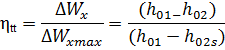 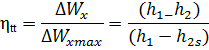 Efficiency
In cases where exit kinetic energy is wasted.


If the difference between inlet and outlet kinetic energies is small.
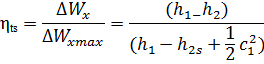 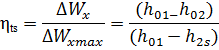 Efficiency
Hydraulic turbines
When the working fluid is a liquid, the turbine hydraulic efficiency, ηh, is defined as,
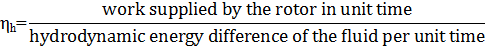 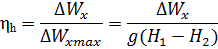 Efficiency
Efficiency of compressors and pumps
The isentropic efficiency ηc of a compressor or the hydraulic efficiency of a pump  ηh is defined as,
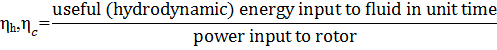 Efficiency
The power input to the rotor (or impeller) is always less than the power supplied at the coupling because of external energy losses in the bearings and glands, etc. Thus, the overall ,efficiency of the compressor or pump is
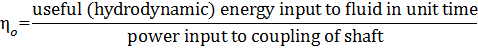 Efficiency
Hence the mechanical efficiency is



The incremental work input for the pump or compressor is,
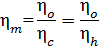 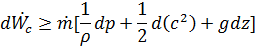 Efficiency
For a complete adiabatic compression process going from state 1 to state 2, the overall work 
input rate is,


For the corresponding reversible adiabatic compression process
Tds=0=dh-dp/ρ
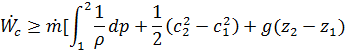 Efficiency
The minimum work input rate is,


Or
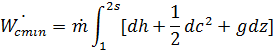 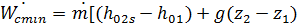 Efficiency
From the steady flow energy equation, for an adiabatic process in a compressor

For an adiabatic compressor the only meaningful efficiency is the total-to-total efficiency which is
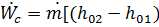 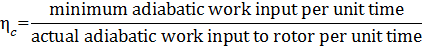 Efficiency
That gives

If the difference between inlet and outlet kinetic energies is small
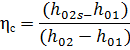 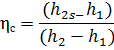 Efficiency
For incompressible flow



For the ideal case with no fluid friction
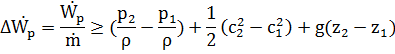 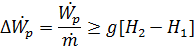 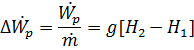 Efficiency
Hence for a pump the hydraulic efficiency is defined as
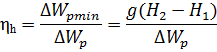 Small Stage or Polytropic Efficiency
The isentropic efficiency although fundamentally valid, can be misleading if used for comparing the efficiencies of turbomachines of differing pressure ratios. 
Any turbomachine may be regarded as being composed of a large number of very small stages irrespective of the actual number of stages in the machine. If each small stage has the same efficiency, then the isentropic efficiency of the whole machine will be different from the small stage efficiency, the difference depending upon the pressure ratio of the machine.
Small Stage or Polytropic Efficiency
Compression process
It is assumed that the compression process may be divided up into a large number of small stages of equal efficiency p. For each small stage the actual work input is       and the corresponding ideal work in the isentropic process is           .
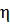 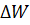 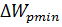 Small Stage or Polytropic Efficiency
The polytropic efficiency is


Since each small stage has the same efficiency, then
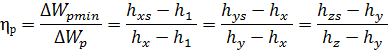 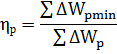 Small Stage or Polytropic Efficiency
From the relation Tds = dh -vdp, for a constant pressure process 



This means that the higher the fluid temperature the greater is the slope of the constant pressure lines on the Mollier diagram. For a gas where h is a function of T, constant pressure lines diverge and the slope of the line p2 is greater than the slope of line p1 at the same value of entropy. At equal values of T, constant pressure lines are of equal slope. For the special case of a perfect gas (where Cp is constant), Cp.(dT/ds) = T for a constant pressure process. Integrating this expression results in the equation for a constant pressure line becomes S=Cplog(T)+ Constant.
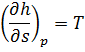 Small Stage or Polytropic Efficiency
Returning now to the more general case, since



Therefore
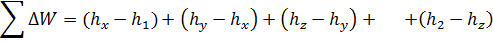 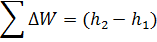 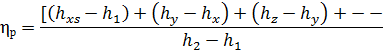 Small Stage or Polytropic Efficiency
Adiabatic efficiency of compressor is

Because of the divergence of the constant pressure lines

Therefore
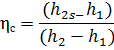 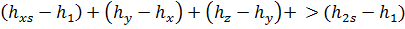 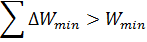 Small Stage or Polytropic Efficiency
Hence

Thus, for a compression process the isentropic efficiency of the machine is less than the small stage efficiency, the difference being dependent upon the divergence of the constant pressure lines. Although the foregoing discussion has been in terms of static states it can be regarded as applying to stagnation states if the inlet and outlet kinetic energies from each stage are equal.
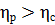 Small Stage or Polytropic Efficiency
Small stage efficiency for Compression process of a perfect gas,


Similarly for the expansion process in a turbine
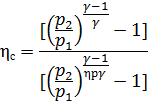 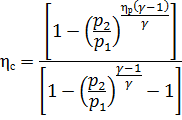 Reheat Factor
Reheat Factor
The foregoing relations obviously cannot be applied to steam turbines as vapors do not in general obey the gas laws. It is customary in steam turbine practice to use a reheat factor RH as a measure of the inefficiency of the complete expansion. The expansion process through an adiabatic turbine from state 1 to state 2 is, split into a number of small stages.
Reheat Factor
The reheat factor is defined as


And
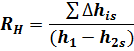 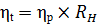 Nozzle Efficiency
In a large number of turbomachinery components the flow process can be regarded as a purely nozzle flow in which the fluid receives an   acceleration as a result of a drop in pressure. Such a nozzle flow occurs at entry to all turbomachines and in the stationary blade rows in turbines. In axial machines the expansion at entry is assisted by a row of stationary blades (called guide vanes in compressors and nozzles in turbines) which direct the fluid on to the rotor with a large swirl angle.
Nozzle Efficiency
Centrifugal compressors and pumps, on the other hand, often have no such provision for flow guidance but there is still a velocity increase obtained from a contraction in entry flow area.
Nozzle efficiency is defined as
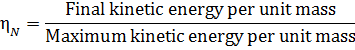 Nozzle Efficiency
Nozzle Efficiency is therefore


Enthalpy loss coefficient for the nozzle can be defined as
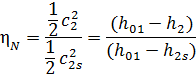 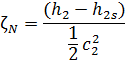 Nozzle Efficiency
Velocity coefficient for the nozzle is given as

Therefore
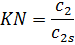 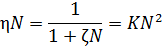 Diffuser Efficiency
A diffuser is a component of a fluid flow system designed to reduce the flow velocity and thereby increase the fluid pressure. All turbomachines and many other flow systems (e.g. closed circuit wind tunnels, the duct between the compressor and burner of a gas turbine engine, the duct at exit from a gas turbine connected to the jet pipe, the duct following the impeller of a centrifugal compressor)  incorporate a diffuser. Turbomachinery flows are in general, subsonic (M<1) and the diffusers in these machines can be represented as a channel diverging in the direction of flow.
Diffuser Efficiency
The fluid mechanical processes within it are complex and some aspects of the flow processes are still not fully understood. The primary fluid  mechanical problem of the diffusion process is caused by the tendency of the boundary layers to separate from the diffuser walls if the rate of diffusion is too rapid. The result of too rapid diffusion is always large losses in stagnation pressure. On the other hand, if the rate of diffusion is too low, the fluid is exposed to an excessive length of wall and fluid friction losses become predominant. Clearly, there must be an optimum rate of diffusion between these two extremes for which the losses are minimized
Diffuser Efficiency
Diffuser performance parameters
The diffusion process can be represented on a Mollier diagram by the change of state from point 1 to point 2, and the corresponding changes in
pressure and velocity from p1 and c1 to p2 and c2. The actual  performance of a diffuser can be expressed in several different ways:
(1) as the ratio of the actual enthalpy change to the isentropic enthalpy change;
(2) as the ratio of an actual pressure rise coefficient to an ideal pressure rise coefficient.
For steady and adiabatic flow in stationary passages, h01 =h02
Diffuser Efficiency
Therefore


For the equivalent reversible adiabatic process from state point 1 to state point 2
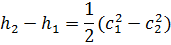 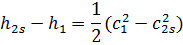 Diffuser Efficiency
A diffuser efficiency, also called the diffuser 
effectiveness, can be defined as,



In a low speed flow the density can be 
considered nearly constantt.














.
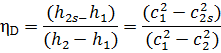 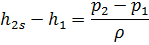 Diffuser Efficiency
Or


Therefore diffuser efficiency can be written as
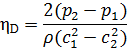 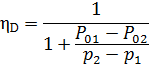 Diffuser Efficiency
Diffuser performance
A pressure rise coefficient Cp can be defined


For an incompressible flow through the diffuser

Where AR is aspect ratio or area ratio.
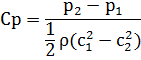 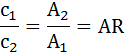 Diffuser Efficiency
Ideal pressure rise coefficient is


Diffuser efficiency or the diffuser effectiveness

Total pressure recovery factor is given as
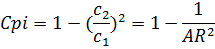 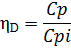 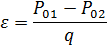